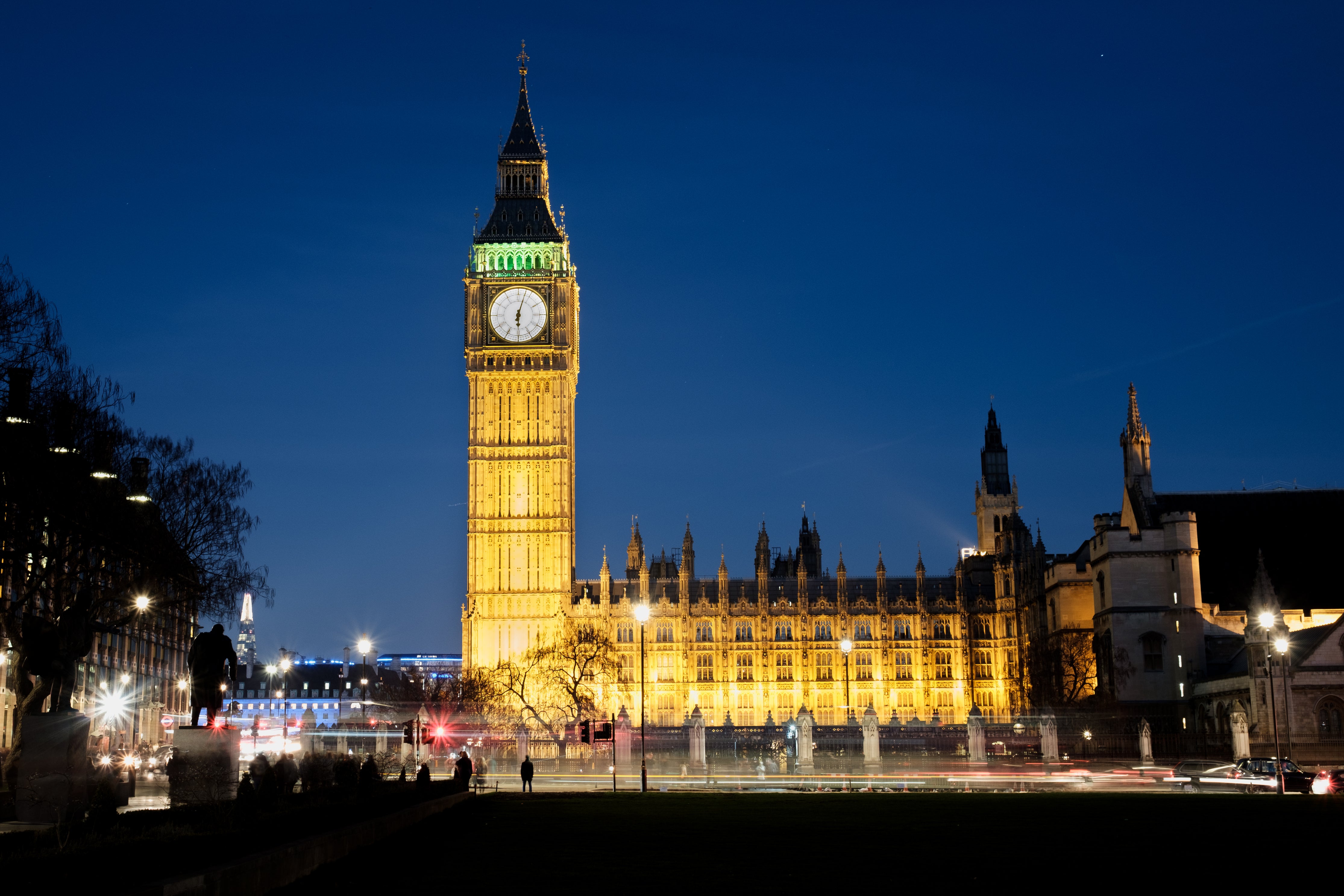 :
Pushing Boundaries in Academia 
(with games)
More than Just a Game 2025| May 2025 | London
Andrew M. Phelps
Professor, Film & Media Arts, School of Communication, American University, USA
Director, American University Game Center
Visiting Faculty, Department of Game Design, Uppsala University, Gotland Sweden
President, Higher Education Video Game Alliance
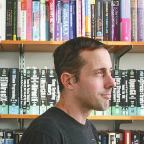 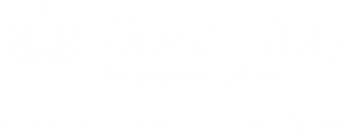 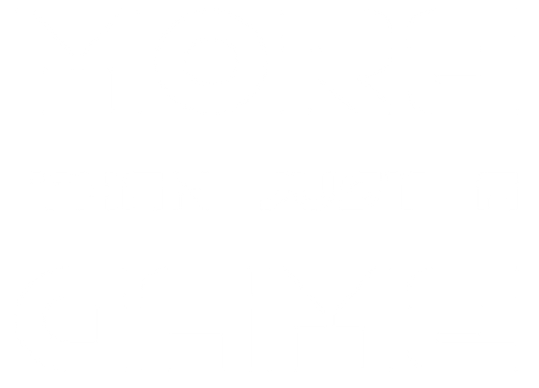 2005-2025 GAMES EXPLODED IN ACADEMIA
Between 2010 and 2023, the number of postsecondary credentials in video games offered in the United States and Canada grew by more than ten times.

In Canada, the number of postsecondary games-related credentials increased almost tenfold, from 35 in 2010, to at least 318 ten years later.2 In 2020, there were at least 671 games or games-related postsecondary credentials in California alone.3

			- The HEVGA 2025 Report on University Games Programs
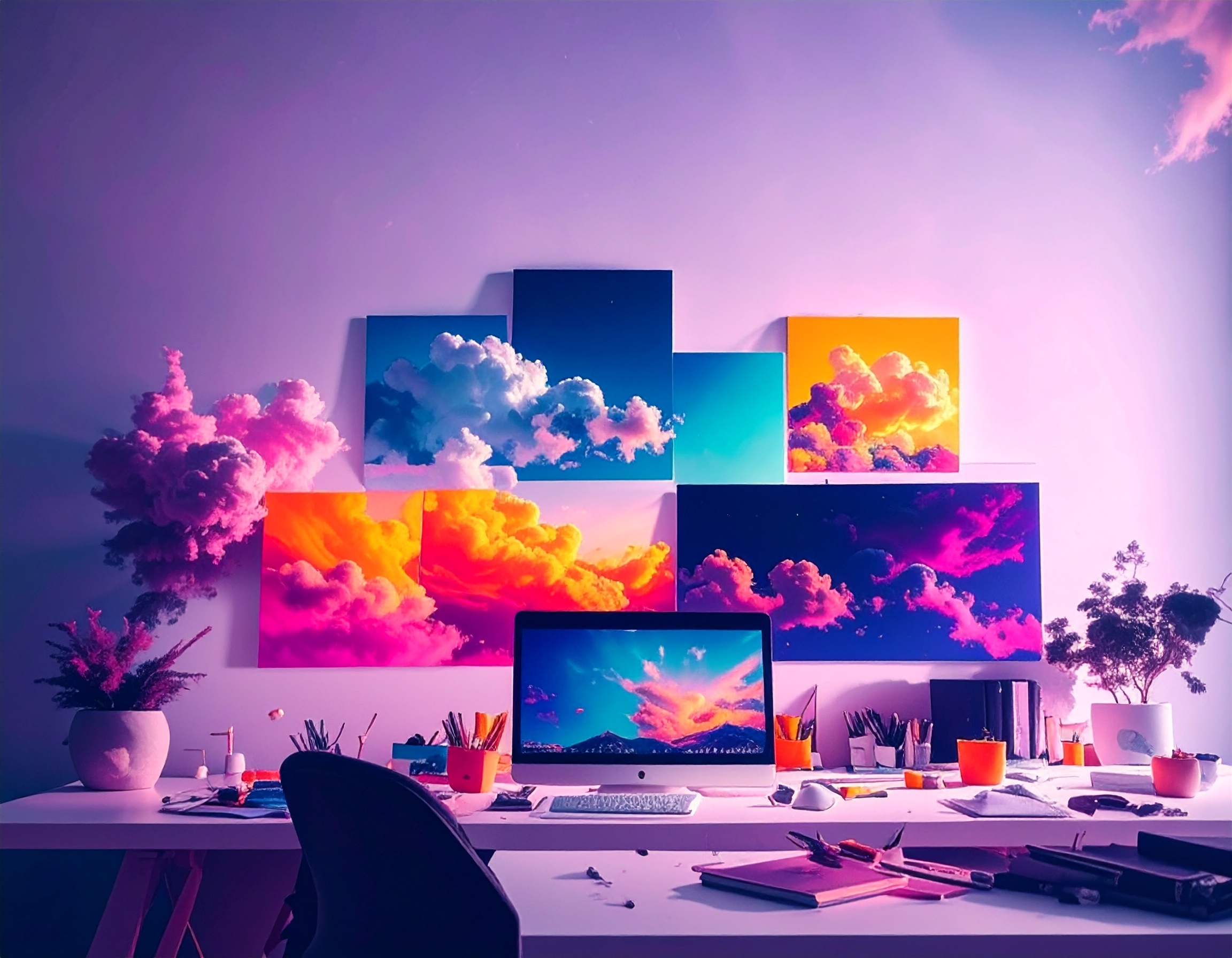 Games BROUGHT ACADEMIA TOGETHER(in the weirdest of ways)
GAMES PUSHED OTHER FIELDS FORWARD
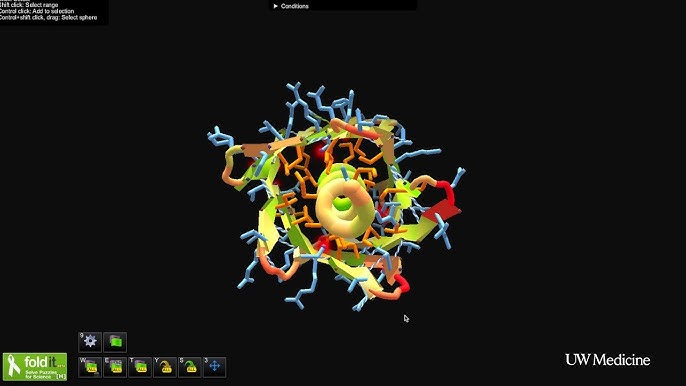 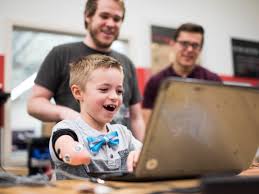 ACADEMIA PUSHED GAMES TECH INTO INTERESTING PLACES
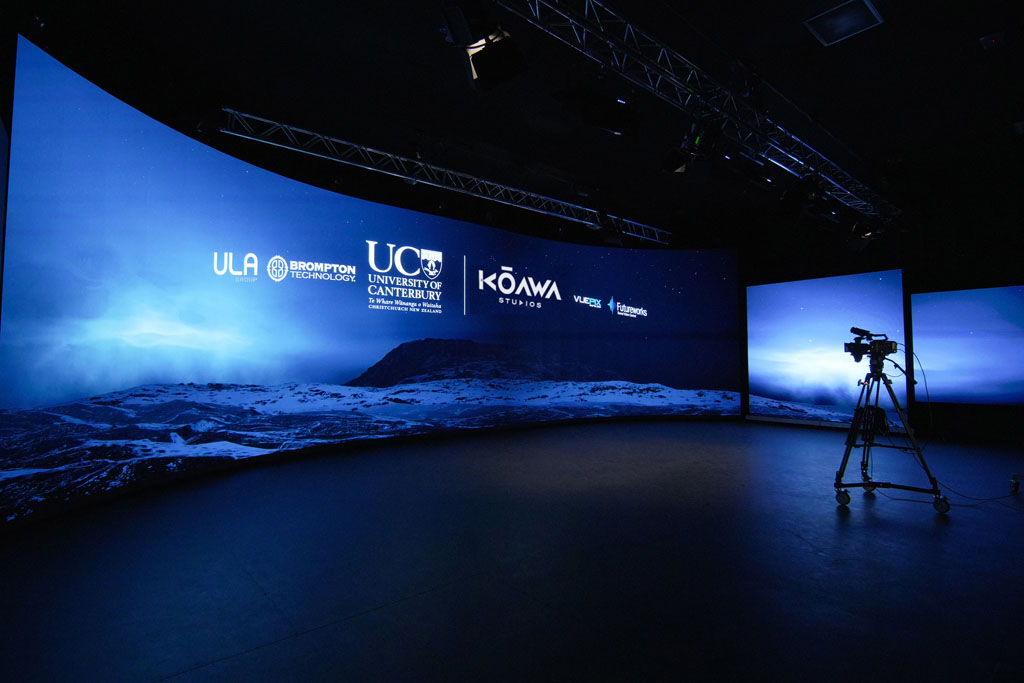 ACADEMIA PUSHED BOUNDARIES IN ECONOMIC DEVELOPMENT
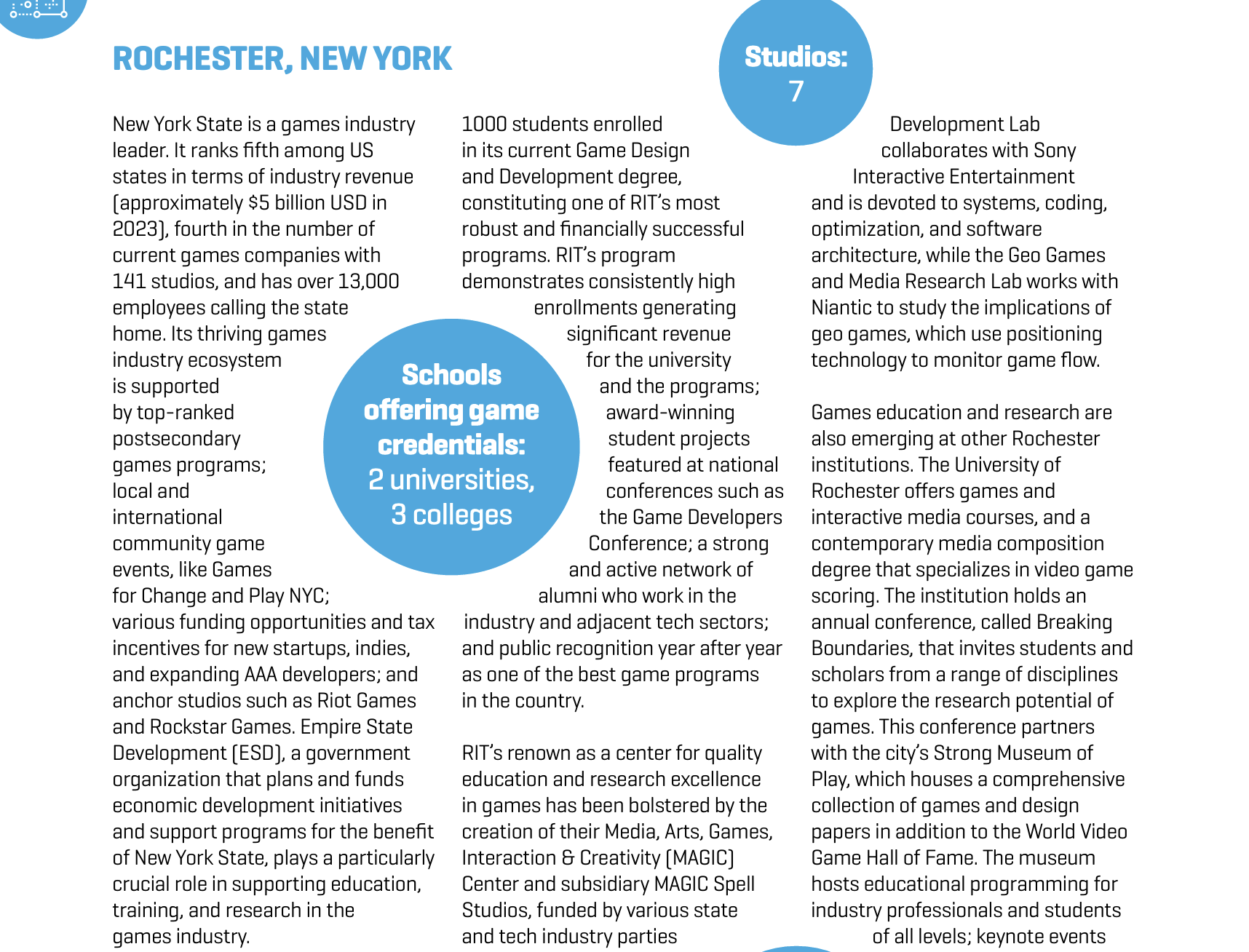 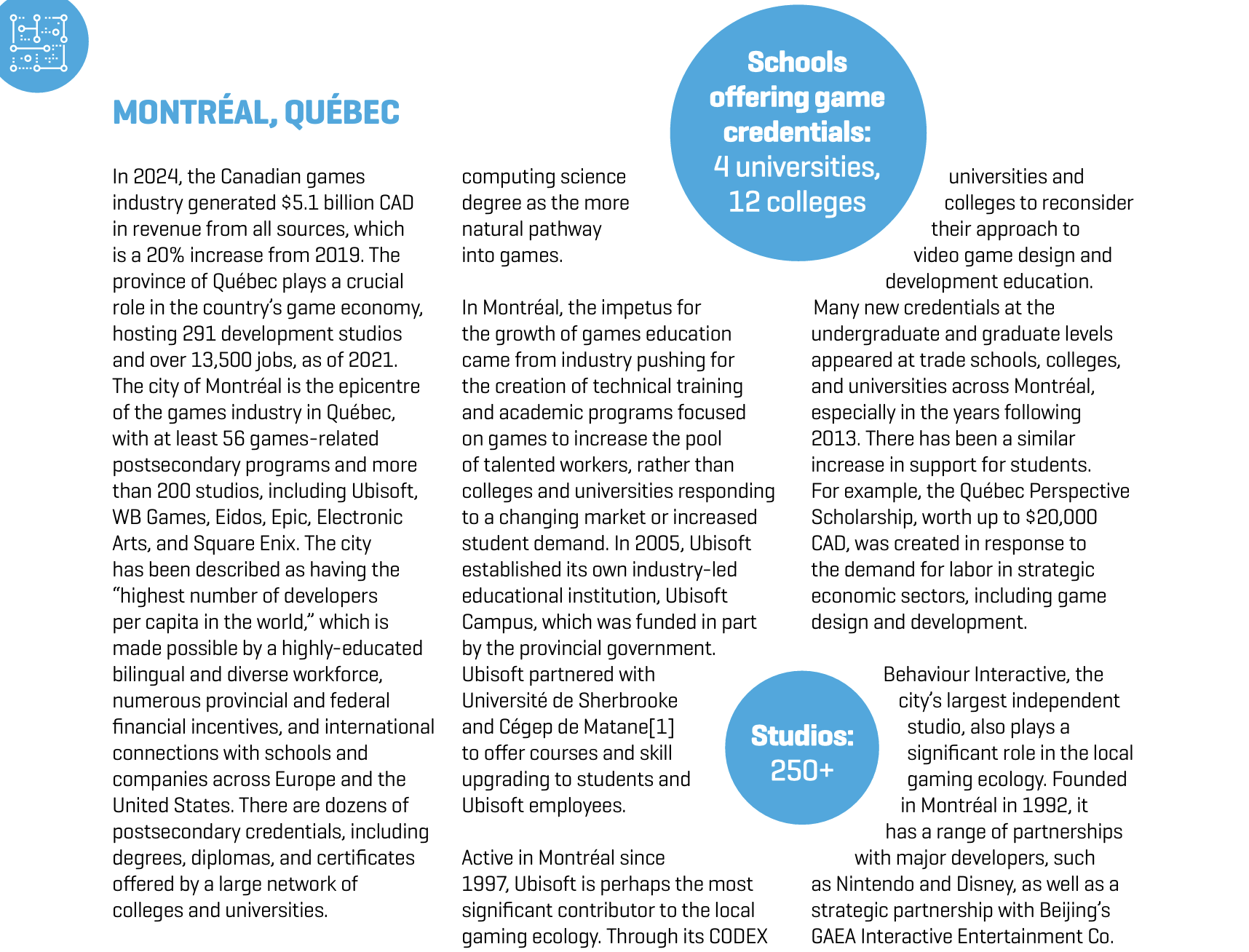 [Speaker Notes: Again from HEVGA report]
AND HOW GAMES ARE GOING TO PUSH AI TO BE BETTER AND MORE USABLE
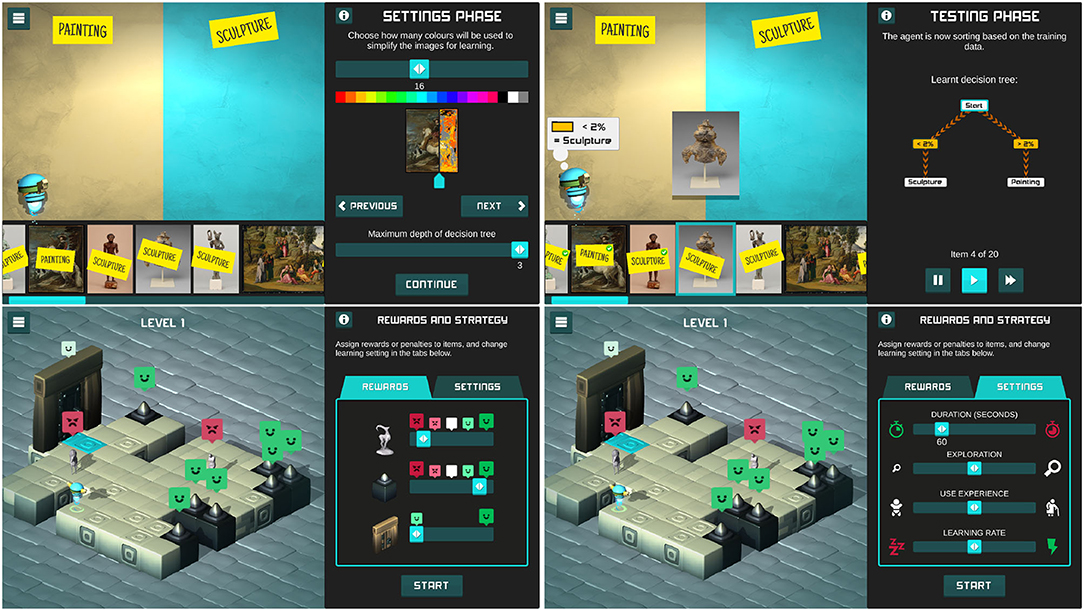 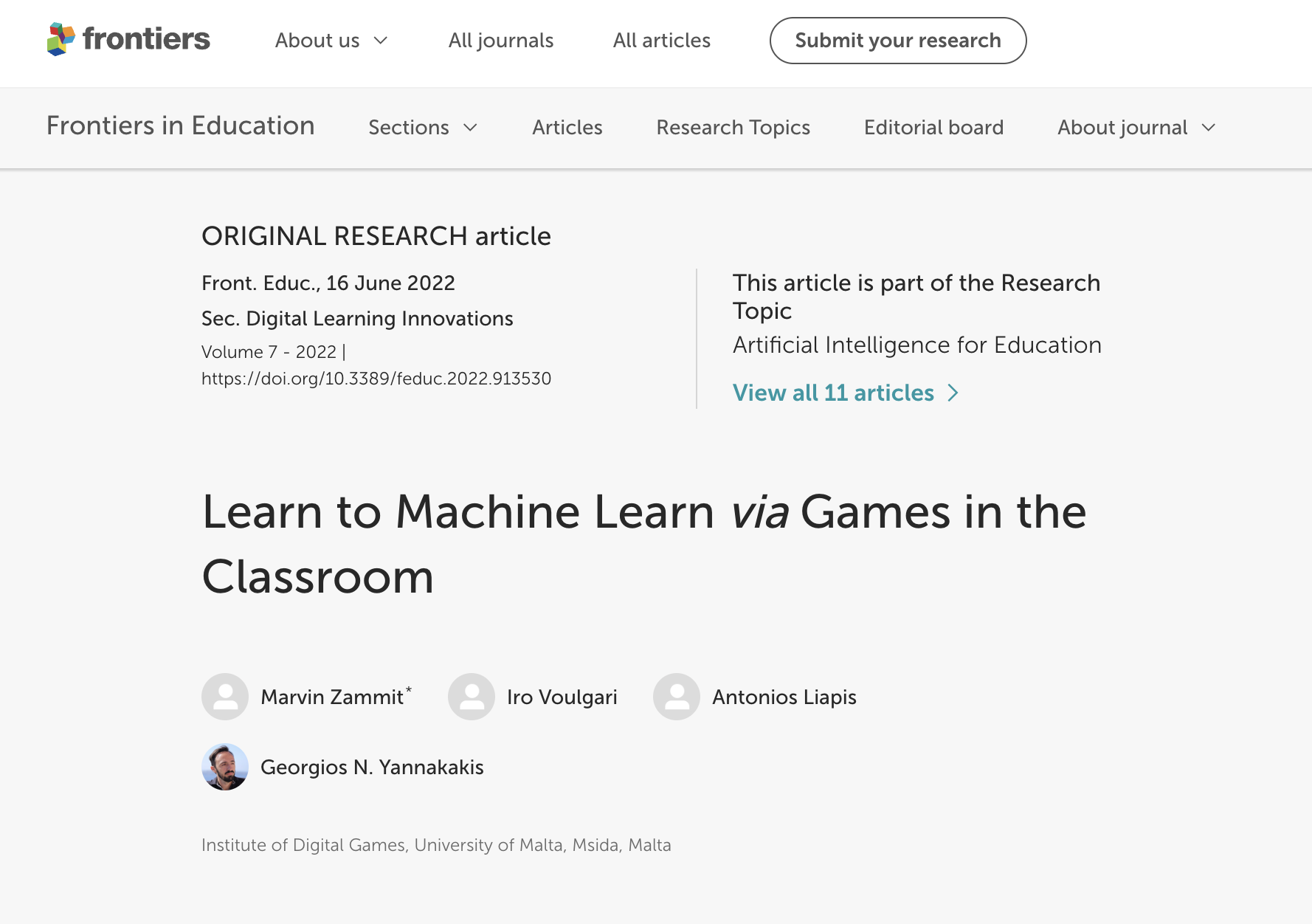 ANDYWORLD.IO | PROFESSORANDREWPHELPS.NET | @ANDYMPHELPS | ANDYMPHELPS@GMAIL.COM
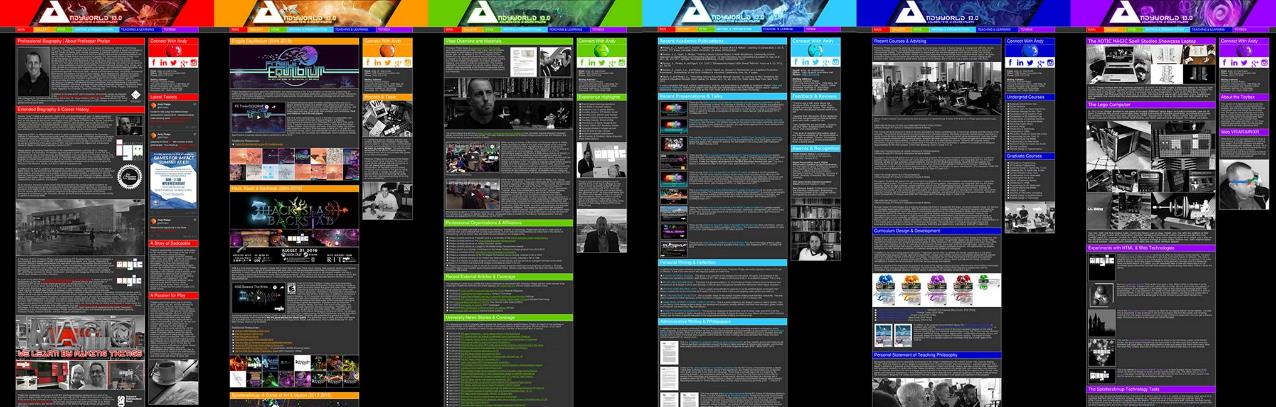 Thanks & Questions